Melting Cubes 
Part 2
Levels 1-5
Find the original Melting Cubes file by clicking here and finding Friday, November 6.
Steve Wyborney
www.stevewyborney.com
Melting Cubes
Level 1
Important Note:
If you can see this box, then the slide show is not playing and the reveal won’t work. 

Here is the solution:

If you are using PowerPoint, click on Slide Show, then click on From Current Slide.

If you are using Google Slides, click on View then Present.
Steve Wyborney
www.stevewyborney.com
How many cubes are there?
Now how many cubes are there?
How do you know?
How do you know?
How else could you know?
How else could you know?
You are about to see more groups.
Now watch carefully.
The Reveal
16
The yellow cubes are about to melt away.
I’m going to melt the cubes.
After they melt, how many will be left?
How many cubes are left?
How do you know?
How do you know?
How else could you know?
How else could you know?
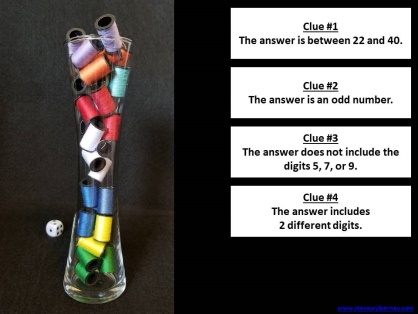 New Esti-Mysteries and Number Sense Resources Every Day for the Rest of the School Year
More Free, Downloadable Resources From Blog Posts
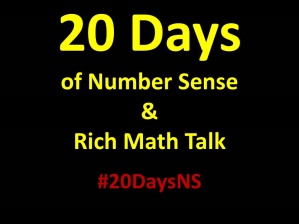 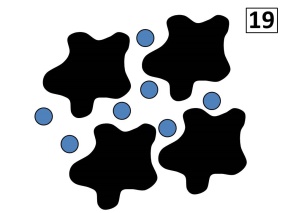 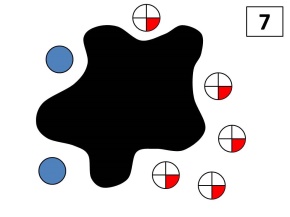 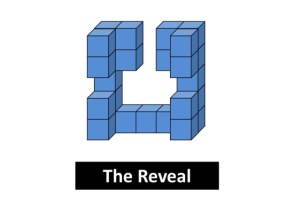 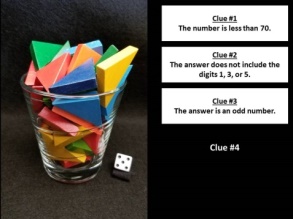 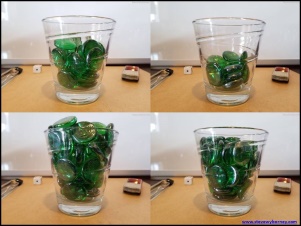 The Original 
50 Splat! Lessons
20 Days of 
Number Sense 
& Rich Math Talk
51 Esti-Mysteries
The Original 
20 Fraction 
Splat! Lessons
80 Cube Conversations
Lessons
The Original 40 Estimation Clipboard Sets
To Access The Multiplication Course…

Click here to see the chapter playlists on my YouTube channel.
Click on “sort by” (on the right side) and choose Date created (oldest)
You’ll see all 12 chapters in the course.

Tips for Using the Multiplication Course

When looking at playlists, click on the words “View Full Playlist” instead of the thumbnail or the chapter title.
Then click on the share button. 
Copy the link and send it to your class.
Begin with 1 lesson (1 video) per day and then adjust the pacing to meet the needs of your class.

For more information read the blog post about The Multiplication Course here.
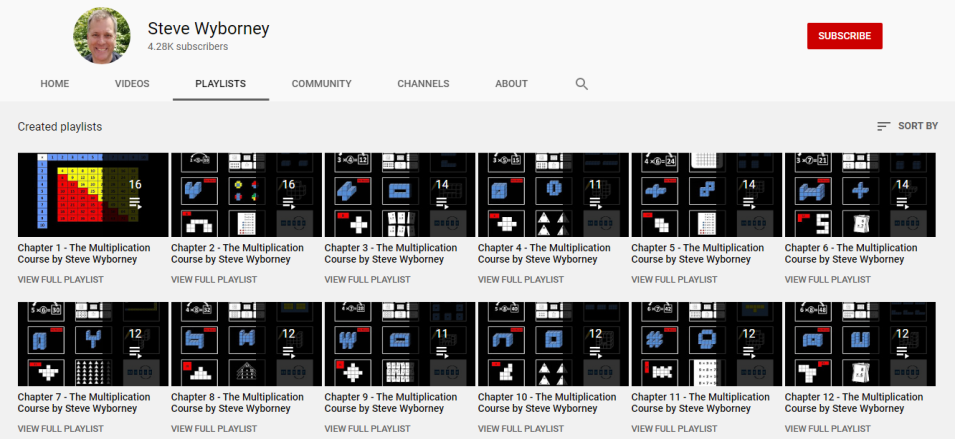 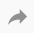 Melting Cubes
Level 2
Important Note:
If you can see this box, then the slide show is not playing and the reveal won’t work. 

Here is the solution:

If you are using PowerPoint, click on Slide Show, then click on From Current Slide.

If you are using Google Slides, click on View then Present.
Steve Wyborney
www.stevewyborney.com
How many cubes are there?
Now how many cubes are there?
How do you know?
How do you know?
How else could you know?
How else could you know?
You are about to see more groups.
Now watch carefully.
The Reveal
18
The yellow cubes are about to melt away.
I’m going to melt the cubes.
After they melt, how many will be left?
How many cubes are left?
How do you know?
How do you know?
How else could you know?
How else could you know?
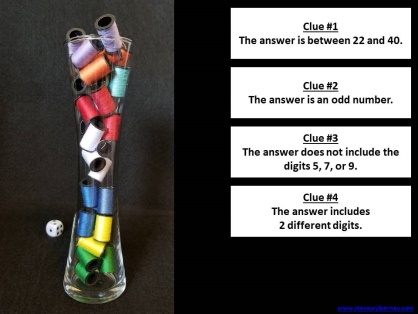 New Esti-Mysteries and Number Sense Resources Every Day for the Rest of the School Year
More Free, Downloadable Resources From Blog Posts
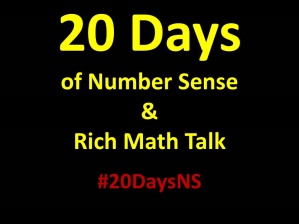 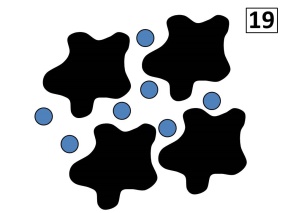 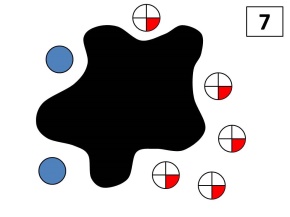 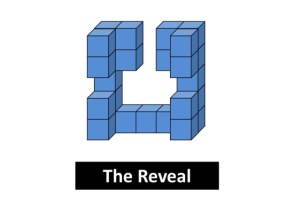 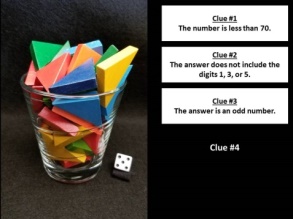 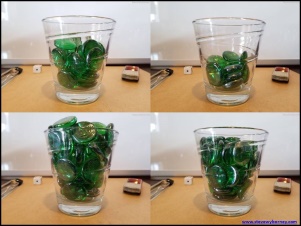 The Original 
50 Splat! Lessons
20 Days of 
Number Sense 
& Rich Math Talk
51 Esti-Mysteries
The Original 
20 Fraction 
Splat! Lessons
80 Cube Conversations
Lessons
The Original 40 Estimation Clipboard Sets
To Access The Multiplication Course…

Click here to see the chapter playlists on my YouTube channel.
Click on “sort by” (on the right side) and choose Date created (oldest)
You’ll see all 12 chapters in the course.

Tips for Using the Multiplication Course

When looking at playlists, click on the words “View Full Playlist” instead of the thumbnail or the chapter title.
Then click on the share button. 
Copy the link and send it to your class.
Begin with 1 lesson (1 video) per day and then adjust the pacing to meet the needs of your class.

For more information read the blog post about The Multiplication Course here.
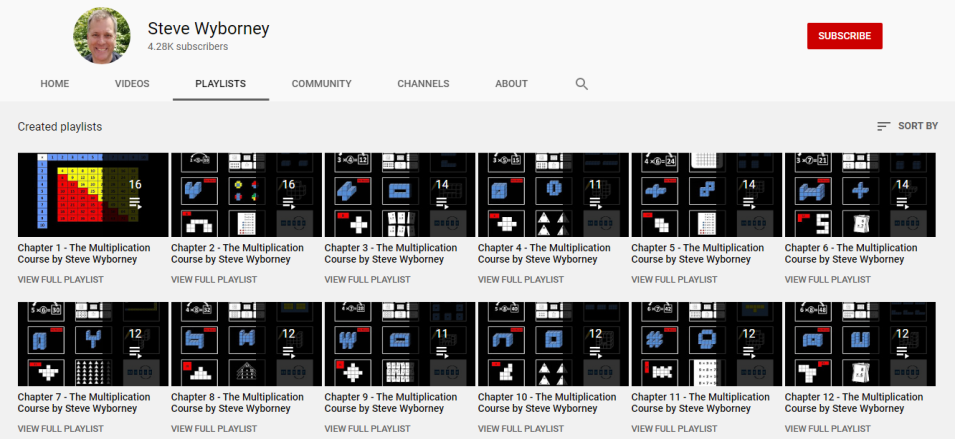 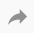 Melting Cubes
Level 3
Important Note:
If you can see this box, then the slide show is not playing and the reveal won’t work. 

Here is the solution:

If you are using PowerPoint, click on Slide Show, then click on From Current Slide.

If you are using Google Slides, click on View then Present.
Steve Wyborney
www.stevewyborney.com
How many cubes are there?
Now how many cubes are there?
How do you know?
How do you know?
How else could you know?
How else could you know?
You are about to see more groups.
Now watch carefully.
The Reveal
20
The yellow cubes are about to melt away.
I’m going to melt the cubes.
After they melt, how many will be left?
How many cubes are left?
How do you know?
How do you know?
How else could you know?
How else could you know?
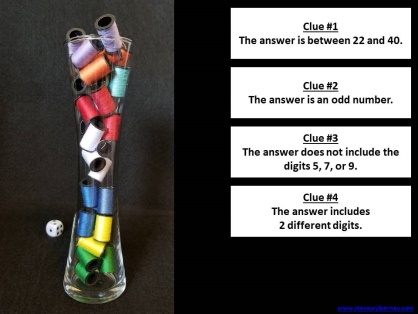 New Esti-Mysteries and Number Sense Resources Every Day for the Rest of the School Year
More Free, Downloadable Resources From Blog Posts
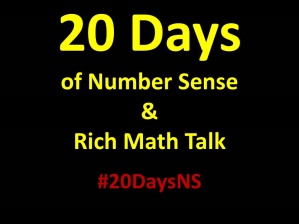 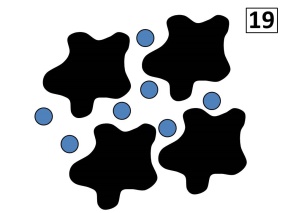 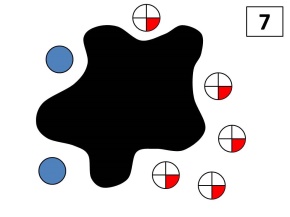 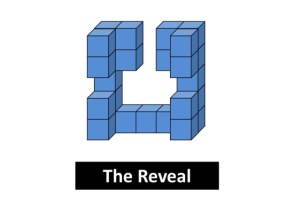 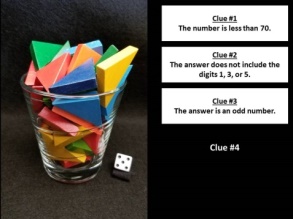 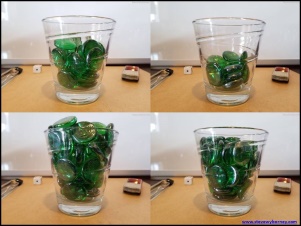 The Original 
50 Splat! Lessons
20 Days of 
Number Sense 
& Rich Math Talk
51 Esti-Mysteries
The Original 
20 Fraction 
Splat! Lessons
80 Cube Conversations
Lessons
The Original 40 Estimation Clipboard Sets
To Access The Multiplication Course…

Click here to see the chapter playlists on my YouTube channel.
Click on “sort by” (on the right side) and choose Date created (oldest)
You’ll see all 12 chapters in the course.

Tips for Using the Multiplication Course

When looking at playlists, click on the words “View Full Playlist” instead of the thumbnail or the chapter title.
Then click on the share button. 
Copy the link and send it to your class.
Begin with 1 lesson (1 video) per day and then adjust the pacing to meet the needs of your class.

For more information read the blog post about The Multiplication Course here.
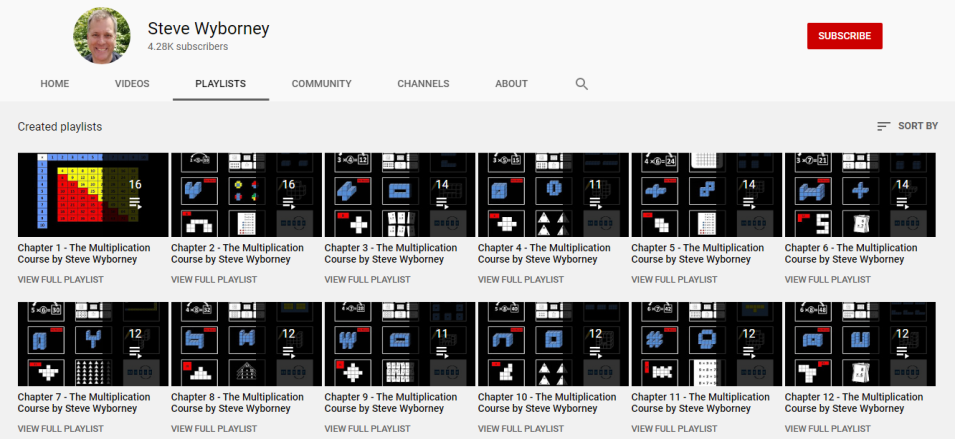 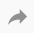 Melting Cubes
Level 4
Important Note:
If you can see this box, then the slide show is not playing and the reveal won’t work. 

Here is the solution:

If you are using PowerPoint, click on Slide Show, then click on From Current Slide.

If you are using Google Slides, click on View then Present.
Steve Wyborney
www.stevewyborney.com
How many cubes are there?
Now how many cubes are there?
How do you know?
How do you know?
How else could you know?
How else could you know?
You are about to see more groups.
Now watch carefully.
The Reveal
32
The yellow cubes are about to melt away.
I’m going to melt the cubes.
After they melt, how many will be left?
How many cubes are left?
How do you know?
How do you know?
How else could you know?
How else could you know?
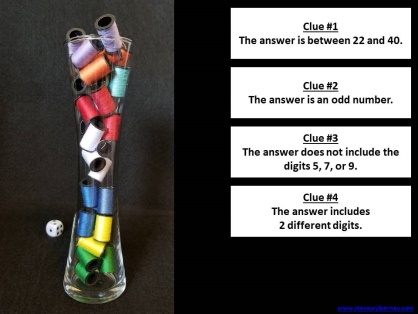 New Esti-Mysteries and Number Sense Resources Every Day for the Rest of the School Year
More Free, Downloadable Resources From Blog Posts
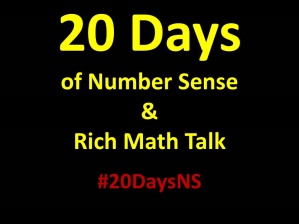 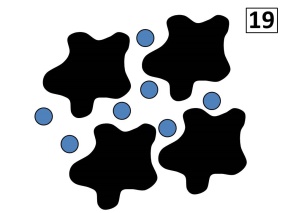 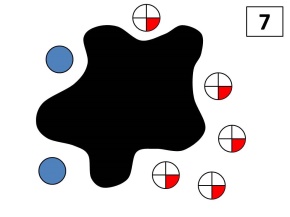 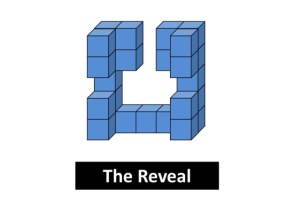 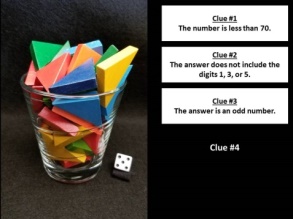 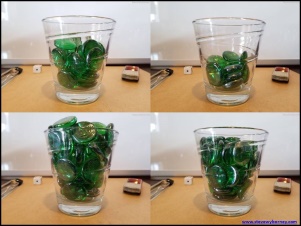 The Original 
50 Splat! Lessons
20 Days of 
Number Sense 
& Rich Math Talk
51 Esti-Mysteries
The Original 
20 Fraction 
Splat! Lessons
80 Cube Conversations
Lessons
The Original 40 Estimation Clipboard Sets
To Access The Multiplication Course…

Click here to see the chapter playlists on my YouTube channel.
Click on “sort by” (on the right side) and choose Date created (oldest)
You’ll see all 12 chapters in the course.

Tips for Using the Multiplication Course

When looking at playlists, click on the words “View Full Playlist” instead of the thumbnail or the chapter title.
Then click on the share button. 
Copy the link and send it to your class.
Begin with 1 lesson (1 video) per day and then adjust the pacing to meet the needs of your class.

For more information read the blog post about The Multiplication Course here.
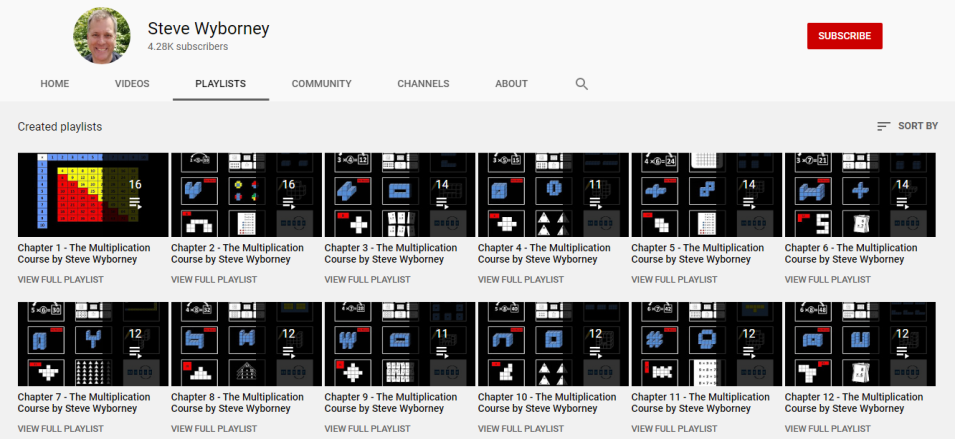 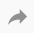 Melting Cubes
Level 5
Important Note:
If you can see this box, then the slide show is not playing and the reveal won’t work. 

Here is the solution:

If you are using PowerPoint, click on Slide Show, then click on From Current Slide.

If you are using Google Slides, click on View then Present.
Steve Wyborney
www.stevewyborney.com
How many cubes are there?
Now how many cubes are there?
How do you know?
How do you know?
How else could you know?
How else could you know?
You are about to see more groups.
Now watch carefully.
The Reveal
36
The yellow cubes are about to melt away.
I’m going to melt the cubes.
After they melt, how many will be left?
How many cubes are left?
How do you know?
How do you know?
How else could you know?
How else could you know?
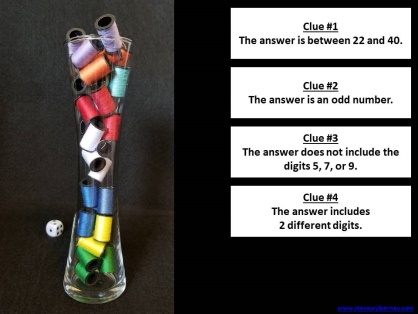 New Esti-Mysteries and Number Sense Resources Every Day for the Rest of the School Year
More Free, Downloadable Resources From Blog Posts
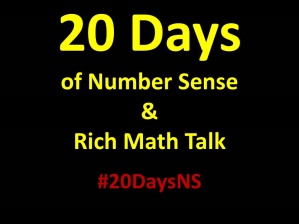 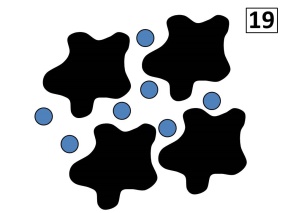 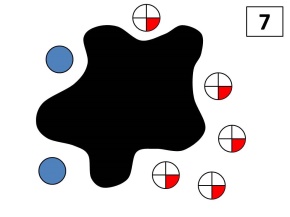 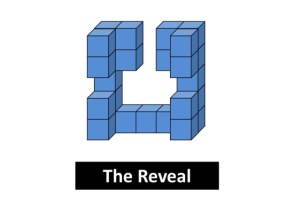 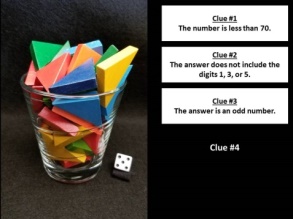 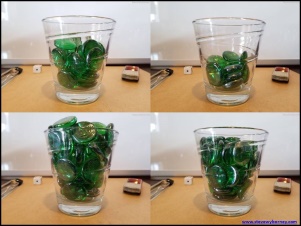 The Original 
50 Splat! Lessons
20 Days of 
Number Sense 
& Rich Math Talk
51 Esti-Mysteries
The Original 
20 Fraction 
Splat! Lessons
80 Cube Conversations
Lessons
The Original 40 Estimation Clipboard Sets
To Access The Multiplication Course…

Click here to see the chapter playlists on my YouTube channel.
Click on “sort by” (on the right side) and choose Date created (oldest)
You’ll see all 12 chapters in the course.

Tips for Using the Multiplication Course

When looking at playlists, click on the words “View Full Playlist” instead of the thumbnail or the chapter title.
Then click on the share button. 
Copy the link and send it to your class.
Begin with 1 lesson (1 video) per day and then adjust the pacing to meet the needs of your class.

For more information read the blog post about The Multiplication Course here.
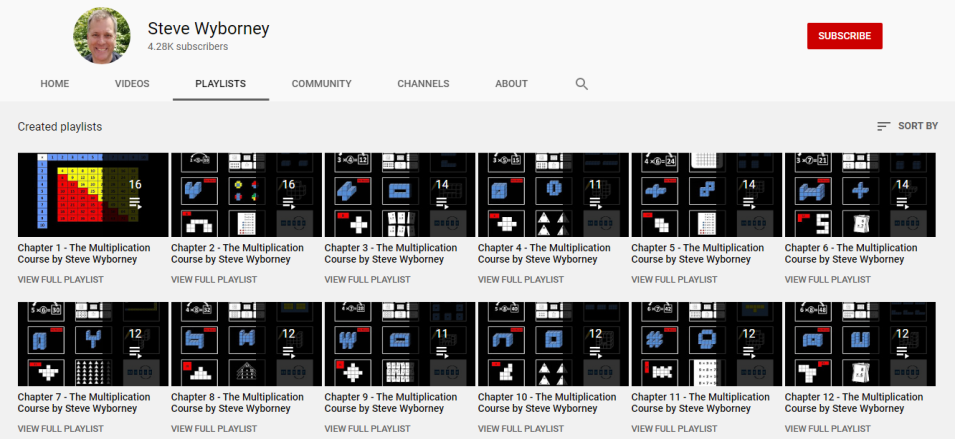 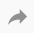